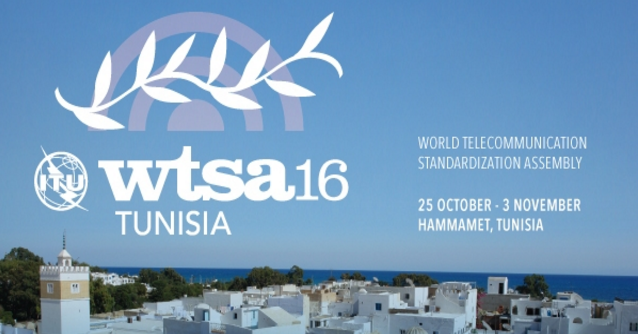 ITU-TSTUDY GROUP 9
Arthur WebsterChairman, SG9
Broadband Cable and TV
Key areas of work
Achievements
Commercializing SG9 Recs
Future work 
Additional Slides
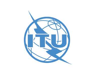 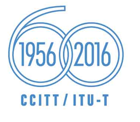 Key areas of Work
(U)HDTV
Internet
Terminal and Applications
Services
SG9 
Broad Cable 
and TV
Interactive
Multi-screen topic
VoIP
Large Screen Digital Imagnery
Set Top Box
Analogue/Digital TV
Quality related...
HDR
Cable network
Wireless Network, IoT, 5G, etc.
Real time transmission
PON
Conditional access and Security
HiNoC
Broadcasting
Achievements
Scalable ultra high-definition (UHD)
Ultra high-definition cable television
IP-VOD DRM
Hybrid perceptual bitstream
Set-top box (STB)
Development of Recs on
High speed transmission over coaxial network
Integrated broadcast and broadband digital TV systems
Cable STB for 4K ultra high-definition television
[Speaker Notes: Achievements (picture and words)
Development of Recommendations on; 
Ultra high-definition cable television 
Scalable ultra high-definition (UHD)
IP-VOD DRM 
Hybrid perceptual bitstream 
High speed transmission over coaxial network
Set-top box (STB) 
Integrated broadcast and broadband digital TV systems 
Cable STB for 4K ultra high-definition television]
Achievements
Pilot trial of WTSA-12 Resolution 80
Focus Group on Smart Cable Television
132.5%
59
Recs approved in this study period (2013-2016)
Increase from the last study period
[Speaker Notes: In this study period (2013-2016) SG9 approved 53 Recommendations 
             132.5% increased!
Focus Group on Smart Cable Television; 
            Deliverable: Technical Report of the FG on Smart Cable Television
   Pilot trial of WTSA-12 Resolution 80
SG9 developed guidelines, implemented in SG9 
TSAG agreed to extend implementation to all SGs (3 achievements)]
Companies Commercializing
       SG9 Recommendations
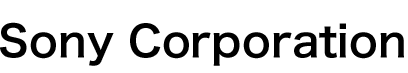 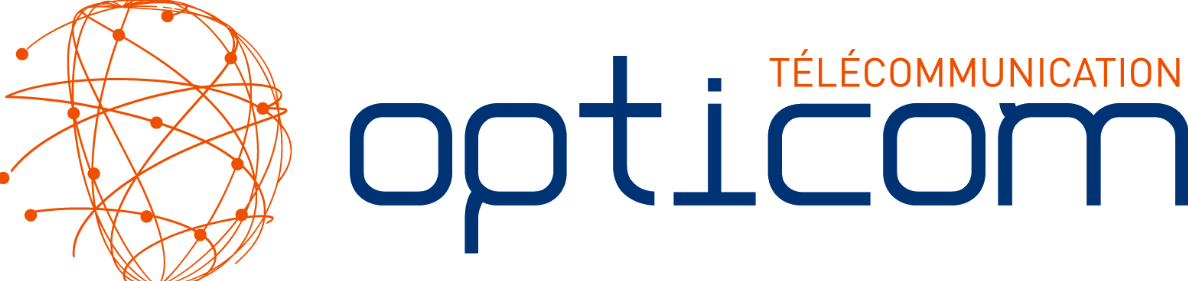 Hannuo Semicon.Technology Co. LTD
Hybridcast
200%
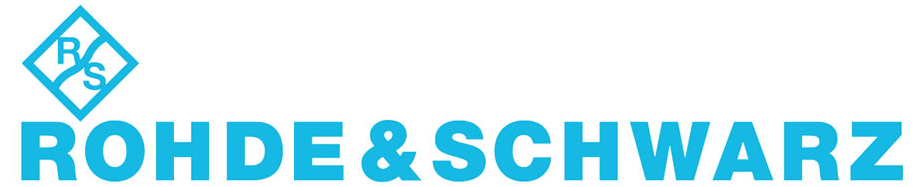 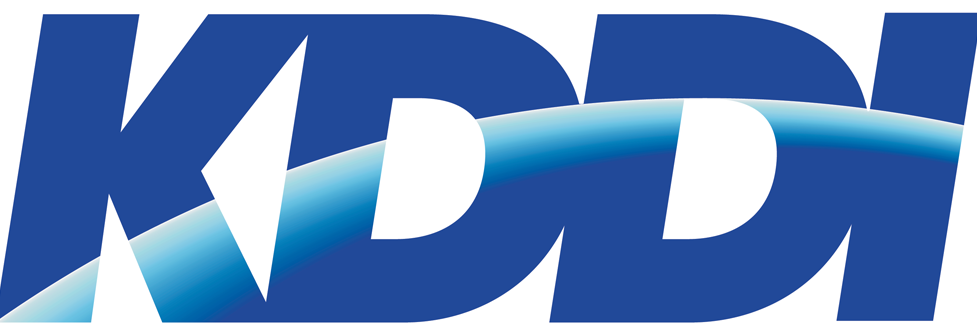 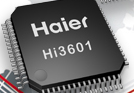 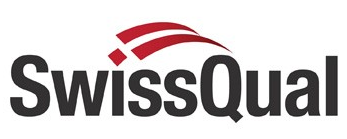 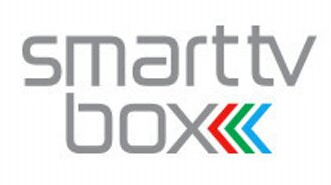 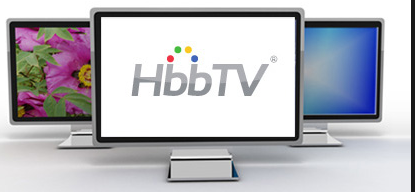 4K-adapter box
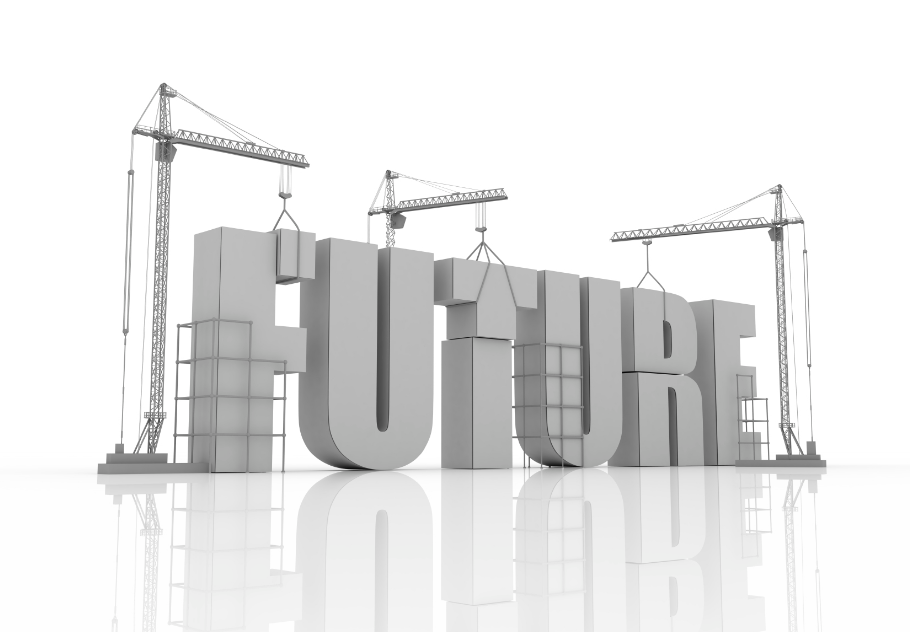 [Speaker Notes: Telecommunication systems for broadcasting of television and sound programs, including advanced television services.
 Quality assessment of video and multimedia over cable networkes. 
 Use of cable TV networks to provide interactive video services, telephone and data services, including Internet access,  e.g. Integrated Broadcast and Broadband (IBB), cable modems, set top boxes
 Transmission of Large Screen Digital Imagery (LSDI) and new services such as HDR, 3DTV and UHDTV
 Conditional Access (e.g. protection of subscription services etc.)]
Additional Slides
Highlights of achievements (I)
Achievements 
Development of Recommendations on; 
Ultra high-definition cable television 
Scalable ultra high-definition (UHD)
IP-VOD DRM 
Hybrid perceptual bitstream 
High speed transmission over coaxial network
Set-top box (STB) 
Integrated broadcast and broadband digital TV systems 
Cable STB for 4K ultra high-definition television
Highlights of achievements (II)
In this study period (2013-2016) SG9 approved 53 Recommendations 
       132.5% increased!
Focus Group on Smart Cable Television; 
     Deliverable: Technical Report of the FG on Smart Cable Television
 Pilot trial of WTSA-12 Resolution 80
SG9 developed guidelines
Implemented in SG9; http://www.itu.int/en/ITU-T/studygroups/2013-2016/09/Pages/acknowledgements.aspx
TSAG agreed to extend implementation to all SGs (3 achievements)
Commercialization of Recommendations (I)
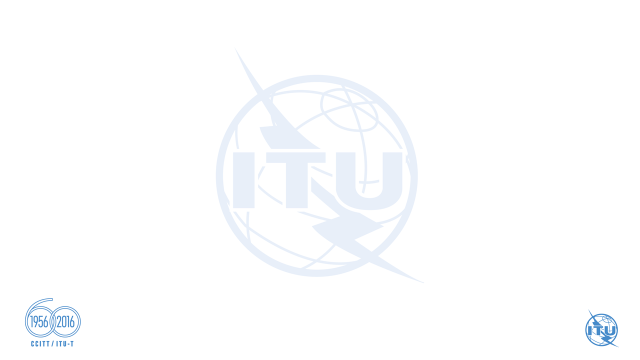 Commercialization of Recommendations (II)
Future work in 2017-2020
Telecommunication systems for broadcasting of television and sound programs, including advanced television services.
 Quality assessment of video and multimedia over cable networkes. 
 Use of cable TV networks to provide interactive video services, telephone and data services, including Internet access, e.g. Integrated Broadcast and Broadband (IBB), cable modems, set top boxes
 Transmission of Large Screen Digital Imagery (LSDI) and new services such as HDR, 3DTV and UHDTV
 Conditional Access (e.g. protection of subscription services etc.)
Intersector Rapporteur Group
IRG-AVQA: (ITU-T SG9 / ITU-T SG16 / ITU-R SG6) Intersector Rapporteur Group on “audivisual quality assessment”.  1st IRG established after WTSA-12 revised Resolution 18 allowing for intersector coordination at a technical level. 
IRG-AVA: Intersector Rapporteur Group on “Audiovisual Media Accessibility”.2nd IRG established aiming at developing draft Recommendations for "Access Systems" that can be used for all media delivery systems, including broadcast, cable, Internet, and IPTV.
IRG-IBB: Intersector Rapporteur Group on “integrated broadcast-broadband systems” 3rd IRG established to form a framework for collaboration on this topic.
Pilot trial of WTSA-12 Resolution 80
SG9 developed guidelines: 
Encourage the use of bibliography references 
List ITU-T Recommendations within e.g. IEEE Xplore, Web of Science (cost for both), Google Scholar (free).
On the SG’s webpage acknowledge all participants (i.e., chairs, rapporteurs, editors, contributors, attendees).
On the publication page of a given ITU-T Recommendation, create a page which lists the authors who did submit at least one Contribution that was accepted to progress the Recommendation.
Implemented in SG9 http://www.itu.int/en/ITU-T/studygroups/2013-2016/09/Pages/acknowledgements.aspx
TSAG agreed to extend implementation to all SGs
Refer to the report issued by TSB [TD 1052]
Statistics
48 Rapporteurs meetings held
171 contributions received
6 Study Group meetings held
SG 9 participants: during last 4 years average participants are 43 
Developing countries participation 24 countries 60 participants
Total of 53 Recommendations approved [new (42) / revised (11)]